VM Shadow: 既存IDSをオフロードするための実行環境
九州工業大学
飯田貴大
九州工業大学／JST CREST
光来健一
侵入検知システム（IDS）
IDSは攻撃者の侵入を検知するために用いられる
ファイル、ネットワーク、OSなどを監視
IDSが攻撃を受けると検知できなくなる
例：Tripwireのポリシファイルやデータベースが改竄されるとTripwireが騙される
攻撃者
IDS
異常
bin
config
[Speaker Notes: インターネットに接続されたサーバへの攻撃は年々増加しており、攻撃を検出するための侵入検知システム（IDS）の重要性が増加しています。IDSはファイル、ネットワーク、OSなどを監視することで攻撃の兆候を検出し、管理者に警告を行うシステムです。しかし、検知される前にIDS本体が攻撃を受けてしまい無力化される危険性がある。攻撃者はIDS自体を置き換えてしまうことで攻撃が検出されないようにすることができます。例えばTripwireは検査するファイルをポリシファイルに記述し、正常時のファイルの情報をデータベースに記録しています。これらのファイルを改竄されると、Tripwireはファイルの改竄を検出できなくなってしまいます。]
仮想マシンを用いたIDSのオフロード
サーバを仮想マシン(VM)上で動かし、IDSだけ別の仮想マシン上で動かす手法
IDSが攻撃の影響を受けにくくなる
サーバVMに侵入した攻撃者から実行ファイルや設定ファイル等を改竄されることはない
IDS-VMはサービスを提供しないため脆弱性を利用した攻撃はされにくい
IDS-VM
サーバVM
攻撃者
サーバ
IDS
bin
config
[Speaker Notes: そこで、IDSを安全に動作させられるようにするために、仮想マシンを用いてIDSをオフロードするという手法が提案されています。この手法では監視対象となるシステムをサーバVMと呼ばれる仮想マシンを用いて動作させ、IDSだけをIDS-VMと呼ばれる別の仮想マシンで動作させます。これにより、攻撃者がサーバVMに侵入してきたとしてもIDS－VMに置かれているファイルが改竄されることは無くなるため、侵入を検知する前に攻撃者によってIDSを無力化されてしまう事態を防ぐことができます。また、IDS-VMはサービスを提供しないため脆弱性を利用した攻撃もされにくく、IDS本体が置き換えられるということも無くなります。]
既存のIDSへの修正が必要
オフロードすると既存のIDSを使えなくなる
単純に動かすだけではIDS-VMの監視を行ってしまう
サーバVMを監視するようにIDSを修正するのは大変
内部構造を基にサーバVMのメモリを解析する必要がある
カーネル内部のプロセスの情報を取得
マウントしたサーバVMのディスクを監視するために監視対象のパスの書き換えが必要となる
設定ファイルやプログラム本体
IDS-VM
サーバVM
IDS
メモリ解析
カーネル
パスの書き換え
仮想ディスク
[Speaker Notes: しかし、オフロードするにはIDSへの修正が必要となります。というのもIDS-VMで単純に動作させるだけではIDS-VMの監視を行ってしまうからです。そのためサーバVMを監視するように修正を行う必要があります。プロセスを監視するタイプのIDSではカーネル内部のプロセス情報が必要となるためサーバVMのメモリを解析する必要があります。また、ファイルをチェックするたいぷのIDSでも設定ファイルやプログラム本体に対してマウントしたサーバVMのディスクを監視するようにパスの書き換えが必要となってしまいます。これを人の手でやると書き換えミスや手間がかかってしまいます。そこで本研究では→次のスライドへ]
提案：VM Shadow
オフロードした既存のIDSに修正を加えることなく動作させることを可能にする実行環境
IDS-VMからサーバVMの監視を行える
サーバVM内で実行しているかのようにIDSを実行できる
サーバVMのカーネルが攻撃されない限り安全に監視できる
サーバVM
IDS-VM
サーバVM
VM Shadow
IDS
VM Shadow
IDS
[Speaker Notes: オフロードした既存のIDSに修正を加えることなく動作させることを可能にする実行環境VM Shadowを提案します。VM ShadowはIDS-VMからサーバVMの監視を可能にし、サーバVM内で実行しているかのようにIDSを動作させられるようにします。また、プロセス情報などはサーバVのカーネルから直接取得しているため、サーバVMのカーネルが攻撃されない限りは安全に関しすることができます。このVM　Shadowは→次のスライド]
VM Shadowの実現
システムコールのエミュレーション
IDSがシステムコールを使ってサーバVMの情報を取得できるようにする
Shadowファイルシステムの提供
サーバVMのファイルシステムを同じ名前空間で提供する
procファイルシステムも含めて
ただし、IDSの実行にはIDS-VM上のファイルを使わせる
サーバVM
IDS-VM
VM Shadow
IDS
システムコールエミュレータ
Shadowファイルシステム
[Speaker Notes: 主に次の二つのシステムで実現されています。まずシステムコールエミュレーションです。これはシステムコール・エミュレータが行い、IDSがシステムコールを使ってサーバVMの情報を取得できるようにしてくれます。これによりサーバVMを監視しているかのように振る舞うことを可能にしています。次にShadowファイルシステムの提供です。これはサーバVMのファイルシステム全体を参照可能にするシステムで、procファイルシステムも含めて同じ名前空間で提供を行います。ただし、安全性を考慮してIDSの実行にはIDS-VM上のファイルを使わせるようになっています。この二つのシステムからVM Shadowが実現されています。次からそれぞれのシステムについて紹介を行っていきます。]
システムコール・エミュレータ
VM Shadow内のIDSが発行したシステムコールに対して必要に応じてサーバVMの情報を返す
必要ならサーバVMのカーネルを解析して情報を取得
サーバVMについての情報の取得
それ以外はIDS-VMのカーネルにシステムコールを発行
メモリ管理
ネットワーク処理
IDS-VM
サーバVM
VM Shadow
IDS
システムコールエミュレータ
カーネル
カーネル
[Speaker Notes: まずシステムコール・エミュレータについてです。このシステムはVM Shadow内のIDSが発行したシステムコールに対して必要に応じ、サーバVMの情報を返すシステムです。サーバVMについての情報が必要な場合にはサーバVMのカーネルを解析して情報の取得を行います。それ以外のサーバVMについての情報が必要でないシステムコールについてはそのままIDS-VMのカーネルにシステムコールを発行し、処理を行ってもらいます。次にシステムコール・エミュレータを用いた例を紹介します。]
例:unameのエミュレーション
unameシステムコールが返す情報をサーバVMから取得
サーバVMのカーネルメモリの中からutsname構造体を発見
カーネル名、ホスト名、バージョン等が格納されている
init_task変数からたどることができる
IDS-VM
サーバVM
VM Shadow
Linux
server-vm
2.6.27.35
IDS
uname
システムコールエミュレータ
init_task
カーネル
カーネル
task_struct
utsname
[Speaker Notes: unameシステムコールを例に挙げてシステムコールエミュレータの処理の流れを紹介します。unameシステムコールはマシンの情報が必要となるシステムコールなためサーバVMの情報が必要となります。このシステムコールが発行されるとシステムコール・エミュレータはサーバVMのカーネルメモリを解析します。Unameが必要とする情報はutsname構造体に格納されており、init_task変数からたどることができます。Utsname構造体を発見したら、必要な情報を取得し、IDSへと返します。このようにして、IDS-VMからサーバVMの情報を取得してきています。]
Shadowファイルシステム
VM Shadow内のIDSからサーバVMで使われているファイルシステム全体を参照可能
サーバVMの仮想ディスクを読み込み専用でマウント
整合性を保つため
サーバVMと同じ名前空間を提供
マウント先がルートディレクトリになるようにファイル関連のシステムコールをエミュレーション
例：/home/vm1→/
IDS-VM
サーバVM
VM Shadow
IDS
Shadowファイルシステム
仮想ディスク
[Speaker Notes: 次にShadowｆｓについて紹介します。このファイルシステムはVM Shadow内のIDSからサーバVMで使われているファイルシステム全体を参照可能にするシステムです。通常のファイルシステムはサーバVMの仮想ディスクを読み込み専用でマウントすることによって参照しています。また、サーバVMと同じ名前空間を提供するようにファイル関連のシステムコールをエミュレーションしています。例えば/home/vm1にディスクをマウントしたとすると、そのディレクトリをルートディレクトリとすることができます。]
実行ファイルの参照
実行するためにファイルを読み込む時には安全のためにIDS-VMのファイルを参照する
実行ファイル
execveシステムコールによる読み込みはIDS-VMから
通常の読み込みの場合にはサーバVMのファイルを参照
実行されるファイルの監視も行える
IDS-VM
サーバVM
VM Shadow
IDS
Shadowファイルシステム
open
仮想ディスク
execve
[Speaker Notes: このShadowファイルシステムは全てサーバVMのファイルを参照している訳ではなく実行するためにファイルを読み込む場合には安全のためにIDS-VMのファイルを参照しています。実行ファイルを読み込むときにはexecveシステムコールが発行されるため、その場合にはIDS-VMから読み込みを行い、通常の読み込み（open等）の場合にはサーバVMのファイルを参照します。こうすることによって実行されるファイルに対しても改竄されていないか監視を行うことができます。]
共有ライブラリの参照
共有ライブラリの読み込みもIDS-VMから行う
プログラムに埋め込まれたダイナミックリンカ(ld.so)が読み込む
システムコールでは通常の読み込みと区別できない
openシステムコールが発行されたレジスタの値で区別する
ダイナミックリンカのレジスタの値ならIDS-VMから
それ以外ならサーバVMから
IDS-VM
サーバVM
VM Shadow
Shadowファイルシステム
ld.so
プログラム
プログラム
仮想ディスク
ld.so
[Speaker Notes: 実行ファイル以外にも共有ライブラリの読み込みも安全のためにIDS-VMから行っています。共有ライブラリの読み込みはプログラムに埋め込まれたダイナミックリンカが行っています。しかし、システムコールでは通常の読み込みと区別することができないため、openシステムコールが発行されたレジスタの値で区別しています。ダイナミックリンカの値ならIDS-VMからそれ以外ならサーバVMから行うようにします。こうすることっで実行ファイルと同様に共有ライブラリの監視も行うことができます。]
マッピングファイルによる指定
VM Shadow内のIDSが安全のためにIDS-VM上のファイルを使うことを可能にする
IDS-VMに隔離することで攻撃者から守ることができる
攻撃者に改竄される危険性が無くなる
マッピングを記述することでIDS-VM上の指定したファイルを使わせることができる
VMごとに異なるファイルにマッピングできる
Tripwireのマッピングファイル
/etc/tripwire/tw.pol	/etc/tripwire/vm1/tw.pol
/etc/tripwire		/etc/tripwire
/var/lib/tripwire/	/etc/lib/tripwire/vm1
IDS-VM上のパス
IDSがアクセスするパス
[Speaker Notes: 今紹介した実行ファイルや共有ライブラリ以外にも安全のためにIDS-VMからファイルを参照したい場合があります。その場合にはマッピングファイルを使います。このファイルはVM　Shadow内のIDSが安全のためにIDS-VM上のファイルを使うことを可能にするものです。IDSの設定ファイルやデータベースなどをサーバVMに置きサーバVMから参照すると、攻撃者に改竄され信用できなくなってしまう可能性があります。そのような重要なファイルはIDS-VMから読み込むことで攻撃者から守ることができます。下の図に示されているのがTripwireのマッピングファイル例です。マッピングファイルは一対一で記述されているようになっており左側がIDSがアクセスするパスで、右側がIDS-VM上の実際にアクセスするパスです。ファイル単位、ディレクトリ単位どちらでも記述することができます。また、参照するパスを変えることもでき、設定ファイルやデータベースのようにVMごとに変わるファイルはパスを変えることによって区別することが可能です。]
Shadow procファイルシステム
サーバVMのOS内の情報を返すファイルシステム
Linuxのprocファイルシステムと同じインタフェースを提供
プロセスやネットワーク、システムの情報を返す
例：/proc/*/stat
VM Shadow作成時にサーバVMのメモリを解析して構築
アクセスのたびにメモリ解析を行うのはオーバヘッドが大きいため
サーバVM
IDS-VM
init
・
・
firefox
vncserver
malware
mail
VM Shadow
IDS
/proc/*/stat
Shadowprocfs
カーネル
[Speaker Notes: Shadowｆｓには通常のファイルシステム以外に特殊なｆｓとしてShadow procfsがあります。このｆｓはサーバVMのOS内の情報を返すｆｓとなっており、Linuxのprocfsと同じインターフェース提供します。プロセスやネットワーク、システムの情報を返し、例えば/proc/*/statとすればサーバVMのプロセス情報を参照することができます。このShadow procfsはアクセスのたびにメモリ解析を行うのはオーバヘッドが大きいためVM Shadow作成時にサーバVMのメモリを解析して構築しています。]
プロセス情報の構築
/proc/プロセスID [/task/スレッドID] /
stat, status
プロセスの状態
サーバVMのカーネル内のtask_struct構造体から取得
cmdline
実行ファイルのパス、引数
プロセスのメモリから取得
/proc/self/
実行中のプロセス（IDS）の情報
しかし、IDSプロセスはサーバVM上に存在しない
IDS-VMのIDSプロセスの情報をコピーする
[Speaker Notes: Shadow procfsのディレクトリ構造は主に/proc/プロセスID[/task/スレッドID]/という風になっています。プロセスIDとスレッドIDのディレクトリ以下にはstat,status,cmdlineの3つのファイルが保存されています。stat,statusにはプロセスの状態が保存され、これらの情報はサーバVMのカーネル内のtask_struct構造体から取得しています。cmdlineには実行ファイルのパスや引数が保存されています。この情報はプロセスが持っているメモリから取得してきています。これら以外に/proc以下にはselfと呼ばれるディレクトリが存在します。selfは実行中のプロセス、ここではIDSの情報が保存されています。しかし、IDSはサーバVM上ではなくIDS-VM上で動作しているため、サーバVMには情報が存在しません。そこでselfについてはIDS-VMのIDSプロセス情報をコピーしています。Shadow procfsはプロセス情報以外に→次]
ネットワーク情報の構築
/proc/net/
tcp, udp, unix
TCP/IP, UDP/IP, UNIXドメインソケットの情報
サーバVMのカーネル内のsock構造体から取得
例：TCP/IPの場合
tcp_hashinfo変数が指すハッシュ表をたどることで取得できる
IDS-VM
tcp_hashinfo
サーバVM
VM Shadow
IDS
/proc/net/tcp
sock
…
カーネル
Shadowprocfs
[Speaker Notes: ネットワーク情報を持っています。ネットワーク情報は/proc以下にnetディレクトリを作成し、その中に保存しています。TCP,UDP,UNIXの3つのネットワークについて参照することが可能となっており、ネットワークの情報はサーバVMのカーネル内のsock構造体から取得しています。例えばTCP/IPの場合にはtcp_hashinfo変数が指すハッシュ表をたどることで取得することができます。他のネットワークについても同様の手法によってすべてのネットワーク情報を取得することができます。]
実装
IDS-VM(ドメイン0)
VM Shadowを提供するシステムTranscallを開発
Xenを使ってIDSのオフロードを実現
ドメイン0をIDS-VM、ドメインUをサーバVMとする
Transcallはカーネルを変更せずに実現
ptraceを用いてシステムコール・エミュレータを実装
FUSEを用いてShadow procファイルシステムを実装
サーバVM(ドメインU)
IDS
Shadowprocfs
Transcall
カーネル
システムコールエミュレータ
FUSE
Linux
カーネル
[Speaker Notes: 実装ではVM Shadowを提供するシステムTranscallを開発することによってVM Shadowを実現しました。仮想環境にはXenを用い、Xenが提供するドメインの内、ドメイン０をIDS-VM、ドメインUをサーバVMとすることでIDSのオフロードを実現しています。また、Transcallはカーネルに変更を加えずに実現しました。ptraceを用いてシステムコール・エミュレータを実装し、FUSEを用いてShadow procfsを実装することで実現しています。]
実験
VM Shadowを用いて既存のIDSがオフロードできるのか実験を行った
VM Shadow内で既存のIDSが正常に監視できるかどうかの動作テスト
VM Shadow内で動かすIDSの実行時間の測定
既存のpsコマンドを使った隠しプロセスの発見
実験環境
CPU Intel Quad 2.83GHz
メモリ 4GB
Xen3.4.0
IDS-VM Linux2.6.18.8
サーバVM Linux2.6.27.35
[Speaker Notes: 次にVM Shadowを用いて既存のIDSがオフロードできるのか実験を行った。実験項目としてはVM Shadow内で既存のIDSが正常に監視できるかどうかの動作テスト、VM Shadow内で動かすIDSの実行時間の測定、最後に応用として既存のpsコマンドを使った隠しプロセスの発見について実験を行いました。実験環境としては右下のようになっています。]
実験1：chkrootkitの動作テスト
chkrootkitを用いてサーバVMのルートキットの検出を行った
chkrootkitはpsやnetstatコマンド等を用いており、procファイルシステムも参照する
サーバVMには改竄されたpsコマンドを置いた
chkrootkitの検査に引っ掛かる文字列を埋め込んだ
IDS-VMからサーバVMの改竄されたpsコマンドを検知できた
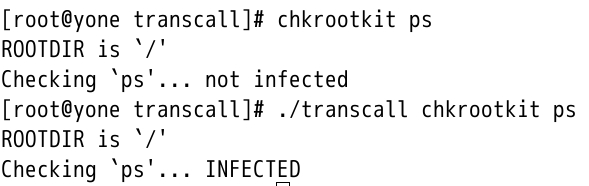 [Speaker Notes: 実験に用いたIDSはchkrootkitとTripwireの2つです。まずchkrootkitの動作テストの結果です。chkrootkitを用いてサーバVMのルートきっとの検出を行いました。chkrootkitはpsやnetstatコマンド等を用いており、procファイルシステムも参照します。（Shadow procfsのテストにもつながる）サーバVMには改竄されたpsコマンドを置いています。下の図が実行結果です。まずIDS-VM上でpsをチェックし、Transcallシステムが提供するVM Shadowを通してサーバVMのpsコマンドをチェックしました。IDS-VMのpsコマンドは改竄されていないので"not infected"と出ています。そのあとサーバVMのチェックを行ったところINFECTEDと表示され、chkrootkitが正常に動作していることを確認しました。]
実験2：Tripwireの動作テスト
Tripwireを用いてサーバVMのファイルの整合性チェックを行った
サーバVMでチェックする場合と同じポリシファイルを用いた
最初にサーバVMの「正常な」状態を記録
サーバVM内で適当なファイルを作成・削除・修正
Tripwireは「追加・削除・修正」されたファイル数を報告
IDS-VMからサーバVMを正しくチェックできた
Added  Removed Modified
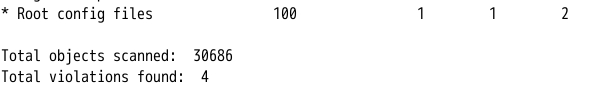 [Speaker Notes: 次にTripwireを用いてサーバVMのファイルの整合性チェックを行いました。チェックにはサーバVMでチェックする場合と同じポリシファイルを用いています。最初にサーバVMの正常な状態を記録し、サーバVM内で適当なファイルを作成・削除・修正しました。そのあとサイドTripwireでチェックした結果が以下の図です。このようにTripwireは追加・削除・修正されたファイル数を報告することを確認し、Tripwireが正常に動作していることを確認しました。]
実験3：chkrootkitの実行時間
VM Shadow内で動かしたchkrootkitの実行時間を測定
サーバVMで直接動かした場合の約1.5倍遅い
psコマンドは約2.3倍、netstatコマンドは約1.1倍の実行時間がかかっている
Shadow procファイルシステムを利用するため実行に時間がかかる
[Speaker Notes: 次に動作テストをしたIDSの実行時間についてそれぞれ比較を行いました。VM Shadow内で動かしたchkrootkitとサーバVMでの実行時間を測定することによってどれほどパフォーマンスに影響があるのか調べました。左下のグラフがchkrootkitの実行時間です。サーバVM内で実行した場合は38.6秒、VM Shadow内での実行は58.5秒とサーバVMで直接動かした場合の約1.5倍遅くなっています。このオーバヘッドにはptraceによるオーバヘッドとFUSEによるオーバヘッドが大きく関わっていると考えられます。このchkrootkitが使う外部コマンドの内恐らく実行に一番時間がかかるのがpsコマンドとnetstatコマンドです。この二つはShadowprocfsを利用するため実行に時間がかかります。右下のグラフがpsとnetstatの実行時間です。psは約2.3倍、netstatは約1.1倍の実行時間がかかています。psとnetstatで速度に差が出ているのは参照しているファイル数が原因だと考えられます。psはプロセス数だけ多くなりますが、netstatは数える程度しかありません。それが速度差に影響を出していると考えられます。]
実験4：Tripwireの実行時間
VM Shadow内で動かしたTripwireの実行時間を測定
サーバVMで直接動かした場合より約1.2倍速い
Xenではドメイン0からドメインUの仮想ディスクにアクセスするほうが高速
システムコールをptraceでトラップするオーバヘッドを相殺
[Speaker Notes: 次にTripwireの実行時間を測定しました。こちらはサーバVMで実行した場合よりも約1.2倍速度が速くなっています。サーバVMの仮想ディスクはIDS-VM上に置かれており、サーバVMからアクセスするよりもIDS-VMからアクセスする方が高速であるため、システムコールをptraceでトラップするオーバヘッドを相殺し、サーバVMよりも速度が向上したと考えられます。]
実験5：隠しプロセスの発見
VM Shadowを用いて隠しプロセスの発見ができるかどうかの実験を行った
VM Shadow内とサーバVM上でのpsの実行結果を比較
サーバVMではinitプロセスを隠蔽する改竄されたpsを実行
隠蔽されたinitプロセスの発見を行えた
[Speaker Notes: 最後に応用としてVM Shadowを用いて隠しプロセスの発見ができるかどうかの実験を行いました。VM Shadow内とサーバVM上でのｐｓの実行結果を比較することで隠しプロセスが発見できるかを確認しました。サーバVMではinitプロセスを隠ぺいする改竄されたpsを実行しています。実行結果は以下の図のようになっており、左下がIDS-VM上でVM Shadow内でｐｓを実行した結果、右下がサーバVM上でｐｓを実行した結果です。実行結果から分かるようにサーバVMでは隠ぺいされているinitプロセスがIDS-VMから発見できていることが確認できました。]
関連研究
VIX [Hay et al.’08]
IDS-VMからサーバVMの情報を取得するコマンド群を提供
提供されているコマンドを使わないIDSは修正が必要
VMwatcher[Jiang et al.’07]
IDS-VMで既存のアンチウィルスを動かすことができる
サーバVMのファイルシステムを参照するのみ
スキャンするパスをマウント先に変更する必要がある
HyperSpector [Kourai et al.’05] 
IDS-VMで既存のIDSを実行できる
OSの仮想化機能を利用しているため比較的容易
VM Shadowはシステムレベルの仮想化を前提
[Speaker Notes: 関連研究の紹介をします。まずVIXという研究です。こちらの研究ではIDS-VMからサーバVMの情報を取得するコマンド郡を提供することでオフロードを可能にしています。しかし、提供されているコマンドを使わないIDSは修正が必要となります。本研究ではどのようなIDSでも修正なしにオフロードすることを目的としているので、その点で異なります。次にVM Watcherです。こちらの研究ではIDS-VMで既存のアンチウィルスを動かすことが可能となっています。やっていることはサーバVMのファイルシステムを参照するのみで、動かす際にはスキャンするパスをマウント先に変更する必要があります。本研究ではパスの変更もする必要が無いので、その点で異なります。最後にHyperSpectorです。こちらの研究はIDS-VMで既存のIDSを実行することができます。本研究と似ていますが、こちらの研究ではOSの仮想化機能を利用しているため比較的容易にオフロードができます。しかし、VM Shadowはシステムレベルの仮想化を前提としているので、その点で異なります。]
まとめ
既存のIDSを変更することなく、オフロードすることを可能にするVM Shadowを提案
IDS-VMからサーバVMを監視するための実行環境
システムコール・エミュレータ、Shadowファイルシステムから成る
既存のchkrootkit、tripwire、ps、netstatの動作を確認できた

今後の課題
chkrootkitが様々なルートキットを検出できることを確認する
より多くの既存のIDSを動作させられるようにする
[Speaker Notes: まとめです。本研究では既存のIDSを変更することなく、オフロードすることを可能にするVM Shadowを提案しました。VM ShadowはIDS-VMからサーバVMを監視するための実行環境で、システムコール・エミュレータ、Shadowファイルシステムで構成されています。実験では既存のchkrootkit, tripwire, ps, netstatの動作を確認できました。今後の課題としてはchkrootkitが様々なルートキットを検出できることを確認することと、VM Shadowを用いてより多くの既存のIDSを動作させられるようにすることが今後の課題となっています。]
実験：chkrootkitの実行
IDS-VMからサーバVMの監視が行えるか実験を行った
VM Shadow内とサーバVM上のchkrootkitの実行結果を比較
大部分で同じ結果が得られることを確認
まだ対応出来ていない個所がある
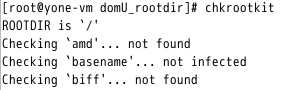 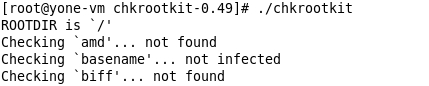 ･･･
･･･
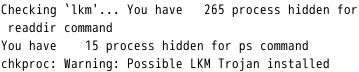 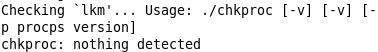 IDS-VM
サーバVM
実験：ネットワーク情報取得
VM Shadowを用いてネットワーク情報が取得できるかどうかの実験を行った
VM Shadow内とサーバVM上のnetstatの実行結果を比較
同じ情報が取得できていることを確認
実験：Transcallの性能
VM Shadow内で動かしたpsコマンドの実行時間を測定
サーバVMで直接動かした場合の2.3倍
原因はptraceおよびFUSEを用いたことによるオーバヘッド
サーバVMからの情報取得のオーバヘッドは含まれない
VMシャドウの作成時に取得しているため
表１　実行速度比較
実験環境
CPU Intel Quad 2.83GHz
メモリ 4GB
Xen3.4.0
IDS-VM Linux2.6.18.8
サーバVM Linux2.6.27.35
今後の課題
シャドウprocファイルシステムを完成させる
取得できる情報がまだ不完全
実行中のプログラムのパス名が取得できない
既存のIDSをオフロードできるようにする
chkrootkit
netstatコマンドを完全にオフロードできるようにする必要がある
Transcallのオーバヘッドを削減する
カーネルを変更してオーバヘッドを削減する
ポリシファイルの記述例
IDSがアクセスするパスとIDS-VM上のパスの対応を記述
上から順番に調べ、パスの一部がマッチすれば対応するIDS-VM上のパスで置換
Tripwireの例
TripwireのポリシファイルはサーバVMごとに異なるパスに置く
サイトキーは共通のパスに置く
ログはサーバVMごとに異なるパスに保存
それ以外のファイルはサーバVMを参照
/etc/tripwire/tw.pol  /etc/tripwire/VM1/tw.pol
/etc/tripwire         /etc/tripwire
/var/lib/tripwire     /var/lib/tripwire/VM1
システムコールのトラップ
ptraceシステムコールを用いてシステムコールのトラップを行う
エミュレートするシステムコールの場合
uname
引数が指すメモリの内容を書き換えてIDSに出力を返す
ファイル関連のシステムコールの場合
open,stat
引数のパス名を置換する
ポリシ
/proc
/
IDS
uname(buf)
open("/proc")
システムコールエミュレータ
netstatの実行例
netstatコマンドは/proc/netを参照しながら実行
/proc/netからTCP,UDPの情報を取得
IDS-VM
サーバVM
PS
ps
VMシャドウ
カーネル
Transcall
シャドウprocfs
psコマンドの実行例
psコマンドは/proc を参照しながら実行
/proc/self をチェック
サーバVM上にpsプロセスは存在しない
IDS-VMで実行中のpsプロセスの情報を返す（例外処理）
/proc 上のディレクトリエントリ一覧を取得
サーバVM上で動いているプロセスのPIDの一覧を返す
各プロセスのディレクトリからstat、statusファイルを読み込む
実行されている端末、実行時間、コマンド名などを取得
IDS-VM
サーバVM
PS
ps
VMシャドウ
カーネル
Transcall
シャドウprocfs
対応しているシステムコール
追加
chmod
chown
fchmodat
fchownat
link
lstat
mkdir
newfstatat
openat
前回
access
chdir
execve
open
readlink
stat
uname


VMシャドウ内で行える動作が増加
cp,cdなど基本的な動作は一通り出来る
rename
rmdir
statfs
symlink
unlink
unlinkat
utime
utimensat
シャドウprocファイルシステム
サーバVMのプロセス情報を返すファイルシステム
Linuxのprocファイルシステムと同じインタフェースを提供
/proc/100/statはサーバVM上のプロセス番号100番のメモリ使用量などのプロセス情報を返す
プロセス情報はサーバVMのカーネルメモリから直接取得
init_task変数から順番にたどれるtask_struct構造体を参照
ネットワーク情報も同様にサーバVMのカーネルメモリから直接取得
IDS-VM
サーバVM
init_task
VMシャドウ
IDS
/proc/100/stat
task_struct
カーネル
シャドウprocfs
Transcall
サーバVMのカーネル情報の取得
カーネルの内部データ構造を基にメモリを解析
あらかじめカーネルの型情報やシンボル情報を取得しておく
デバッグ情報やSystem.mapを利用
例：init_task(アドレス：0xffffffff814a8340)
サーバVMのメモリページをIDS-VMにマップしてアクセス
サーバVM
IDS-VM
Init_task
Transcall
0xffffffff814a8340
0x2b1ceb7a1340
実験2：Tripwireの動作テスト
追加・削除・修正されたファイルはリスト表示される
列挙されたファイルを目視でチェックする
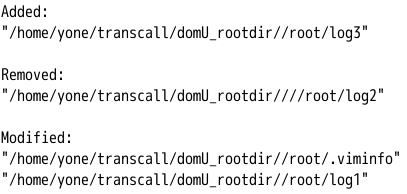 アドレス空間
プログラム
Shadowファイルシステム
ld.so